ВЫ ИМЕЕТЕ ПРАВО НА ЖИЗНЬ БЕЗ НАСИЛИЯ!
Помощь оказывается бесплатно, круглосуточно!










Рабочий телефон 
 4-86-24
Круглосуточный телефон
4-82-51

Наш адрес:
г.Жодино, ул.Советская, д.21


          Бесплатная горячая линия для лиц, пострадавших от домашнего насилия, 
   тел. 8-801-100-88-01
Если Вы стали жертвой домашнего насилия,

Если Вам некуда идти,

Воспользуйтесь услугой временного приюта (пребывание в «кризисной» комнате).
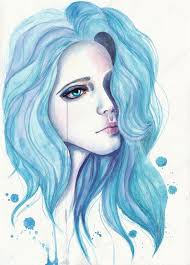